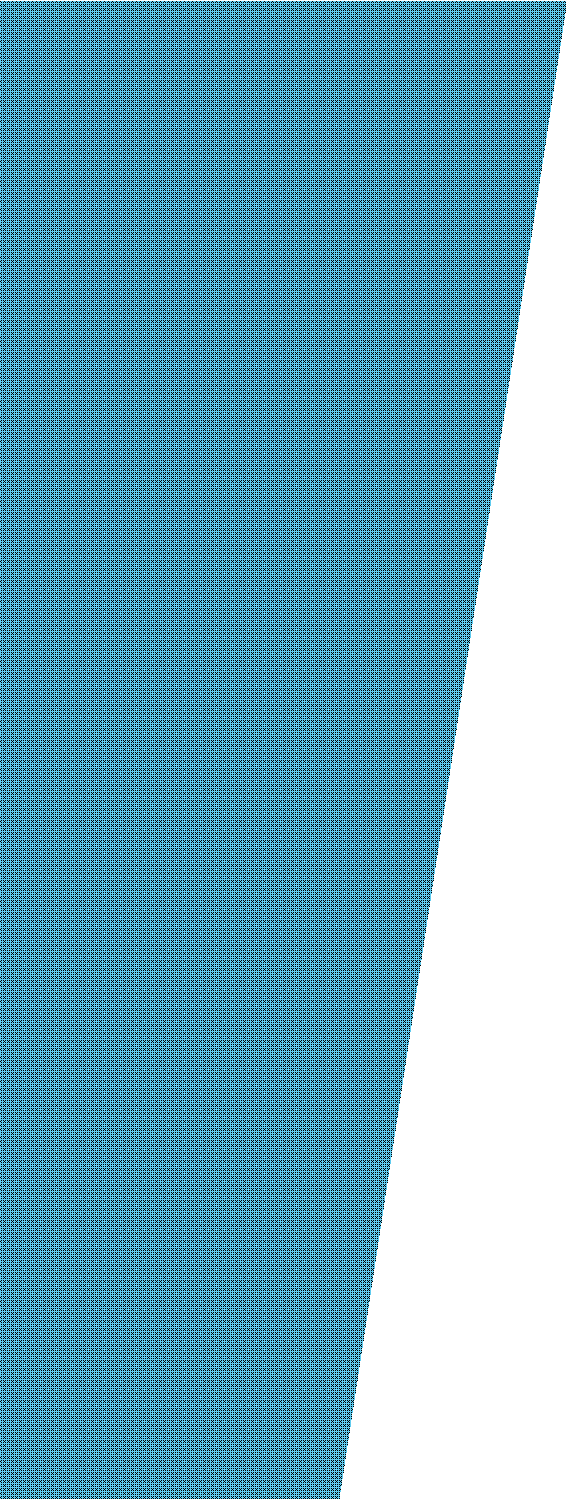 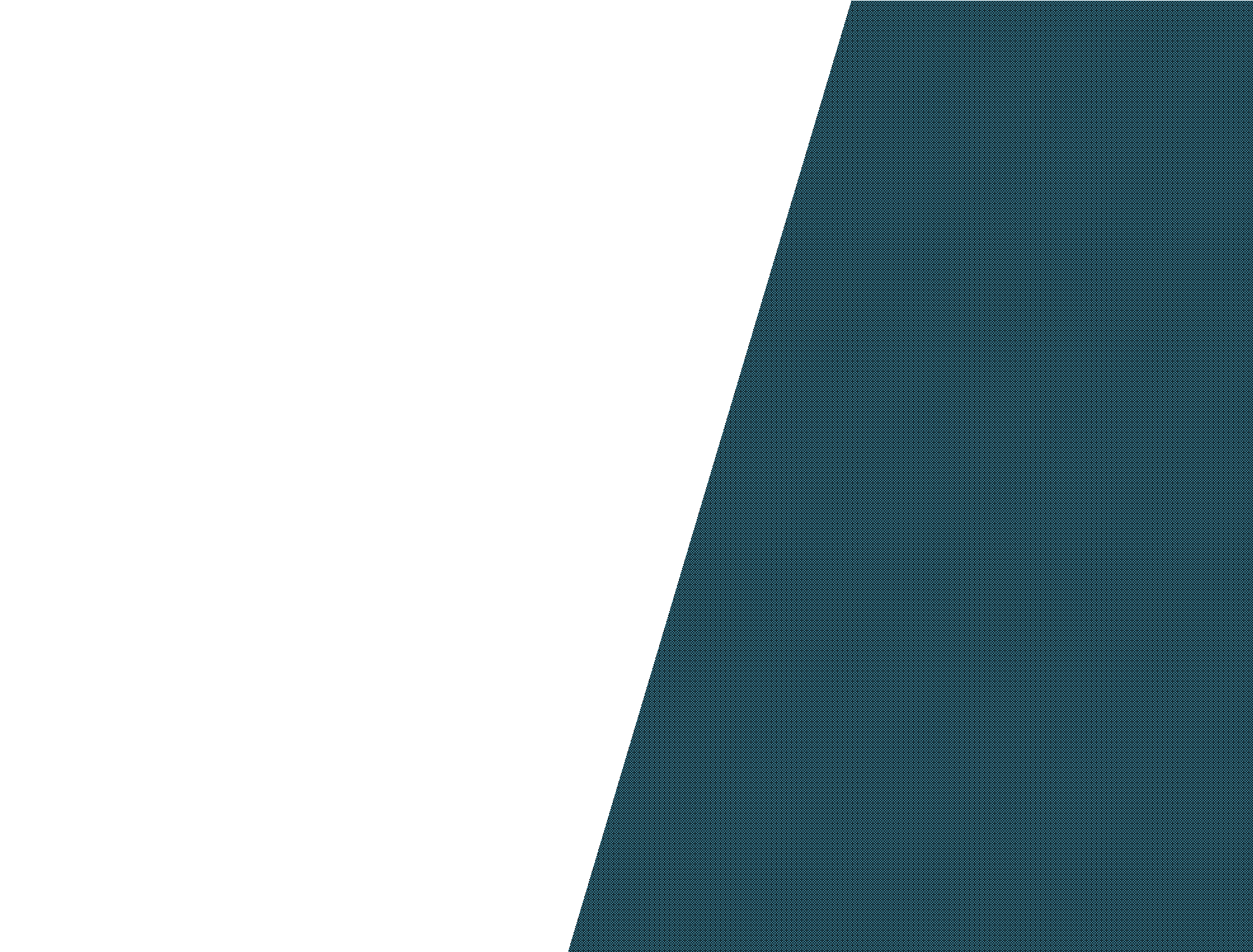 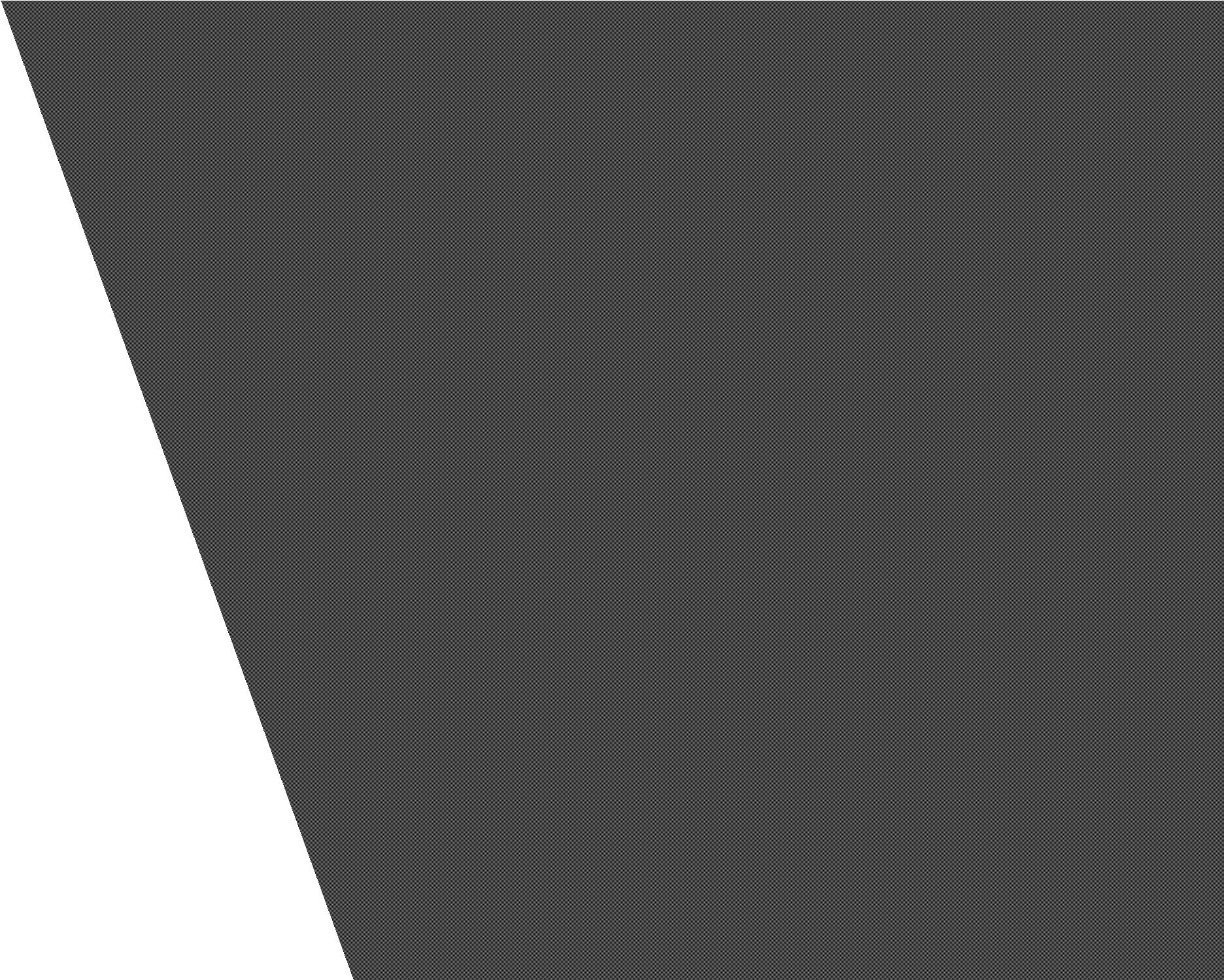 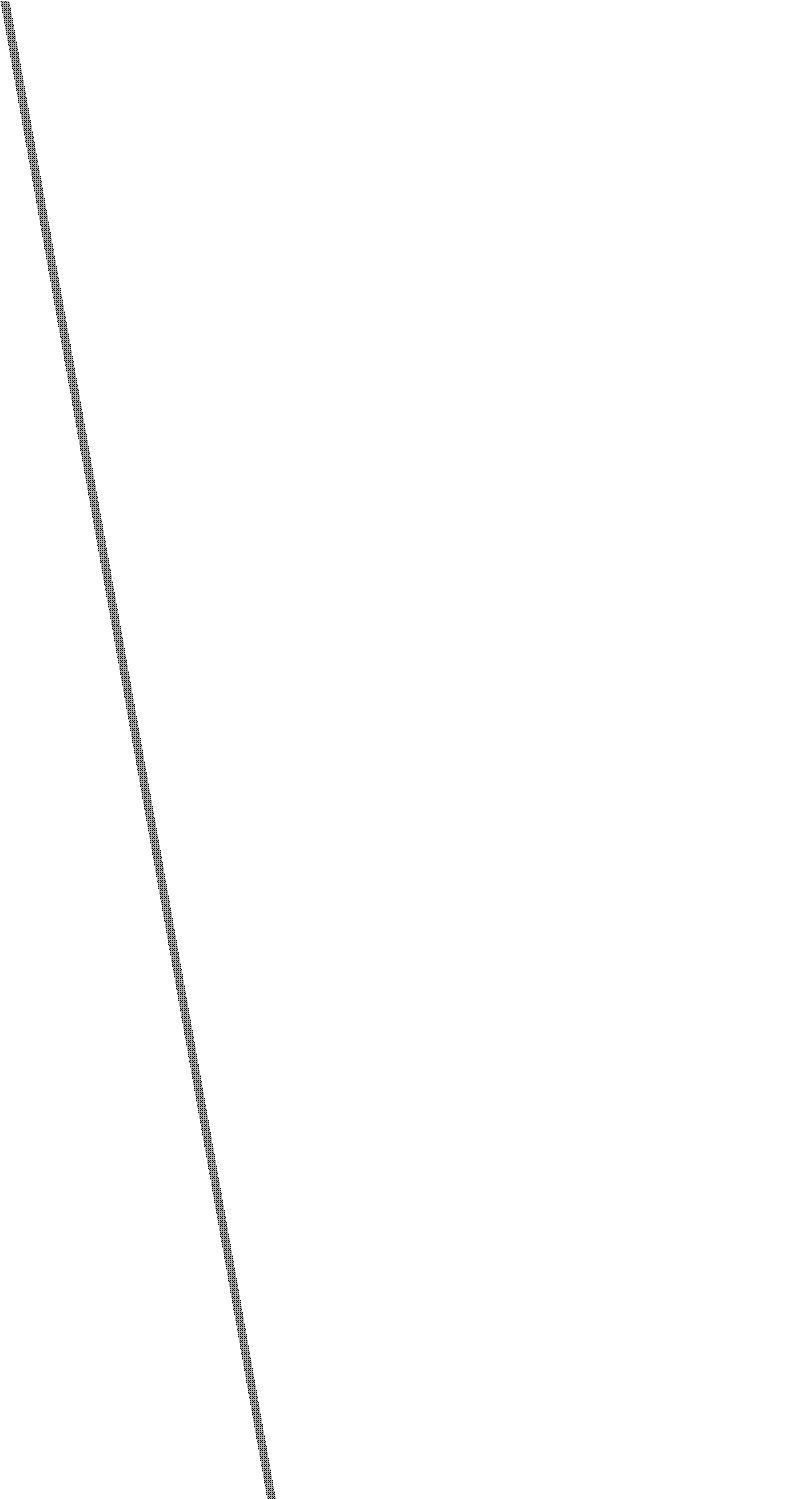 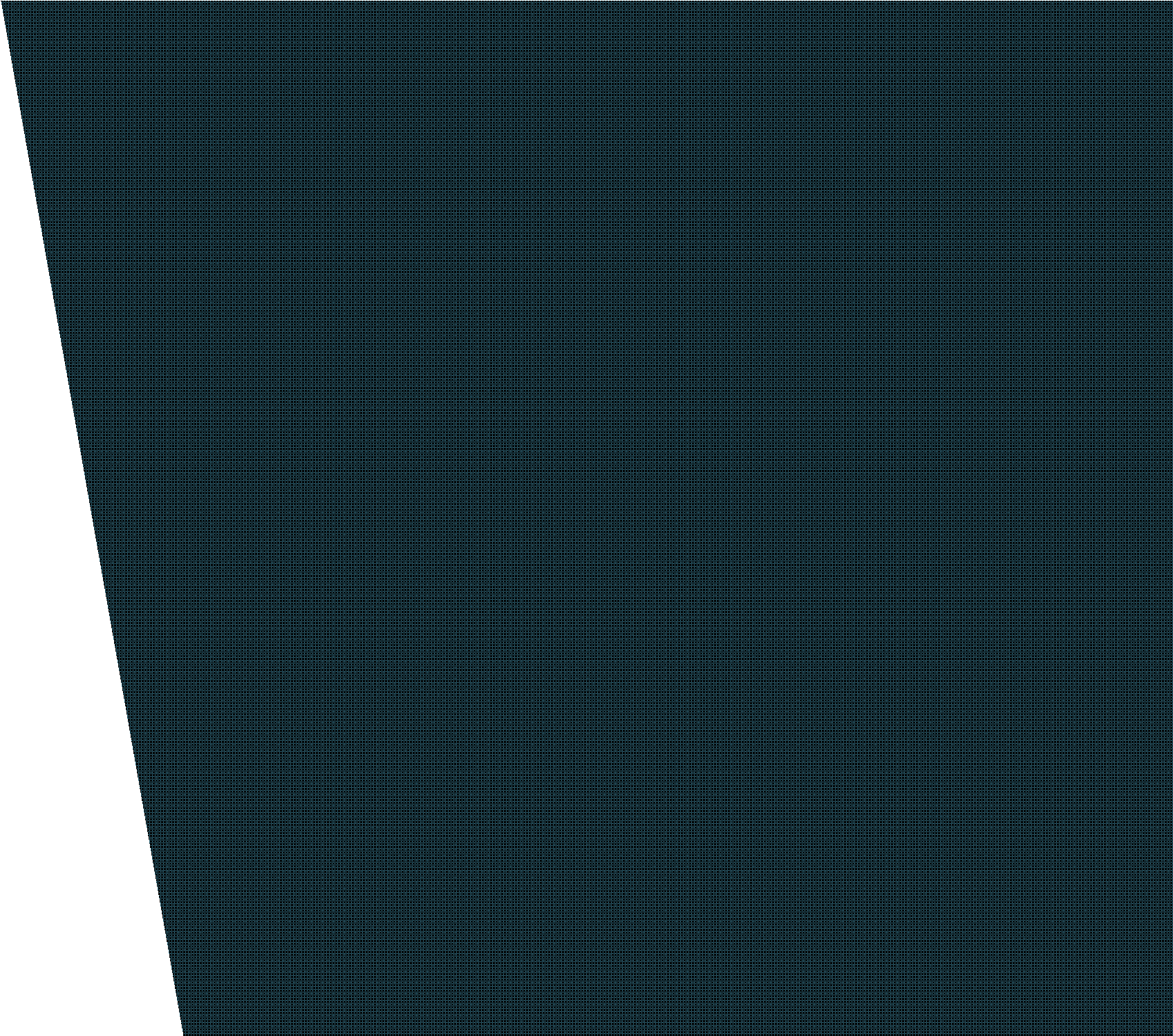 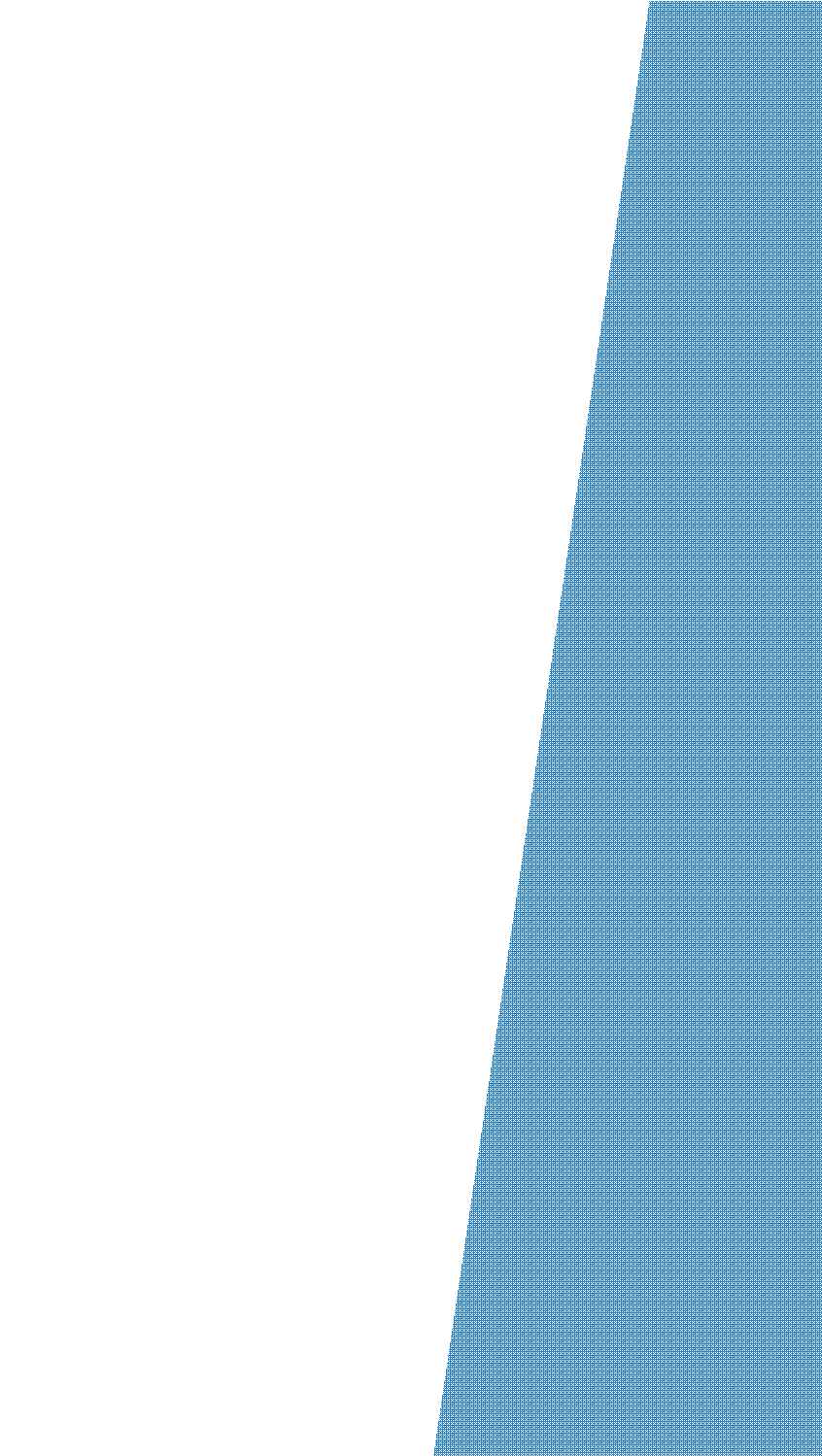 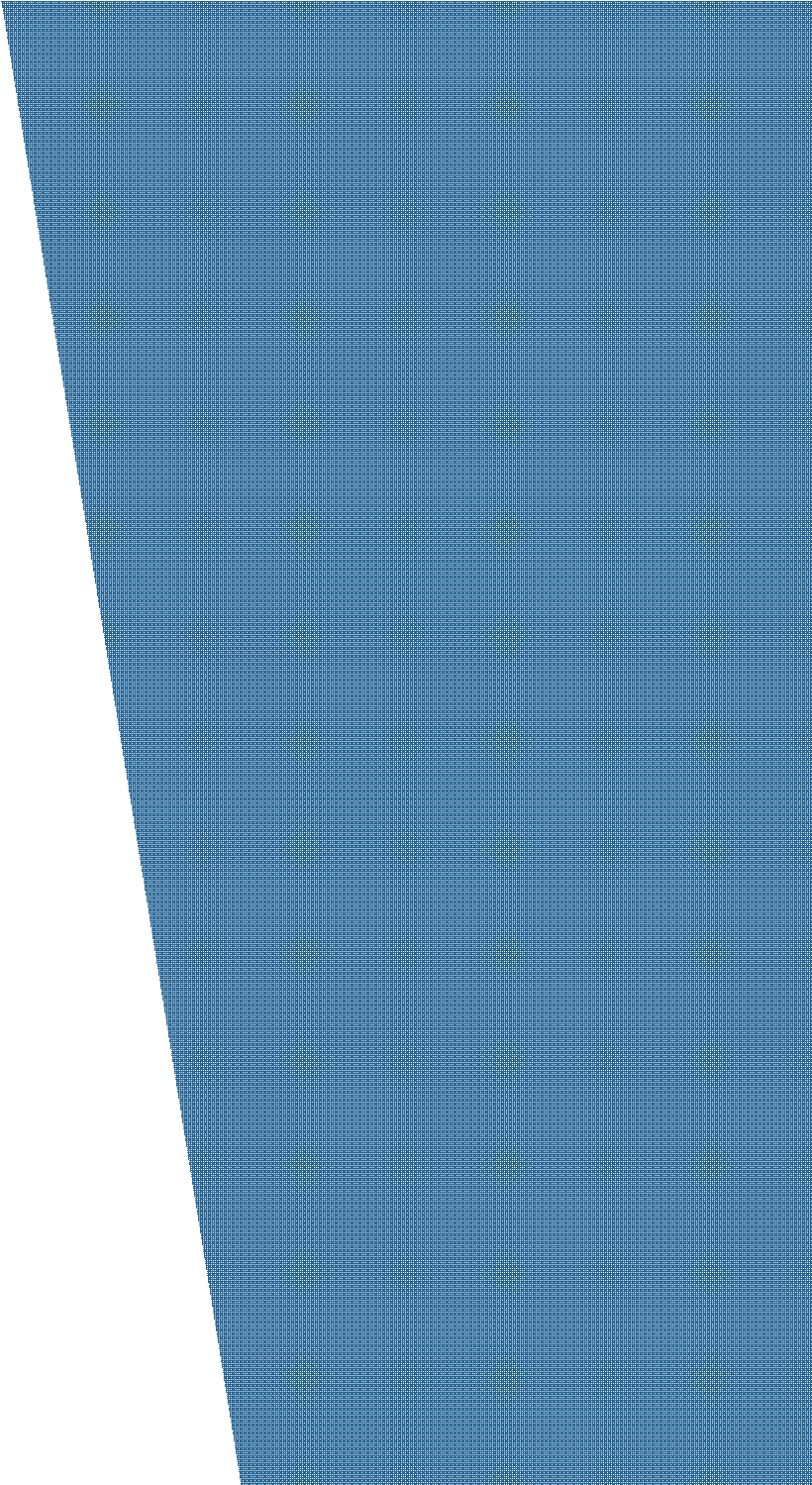 Особенности проведения в 2024/2025 учебном году всероссийских проверочных работ в рамках мониторинга системы образования
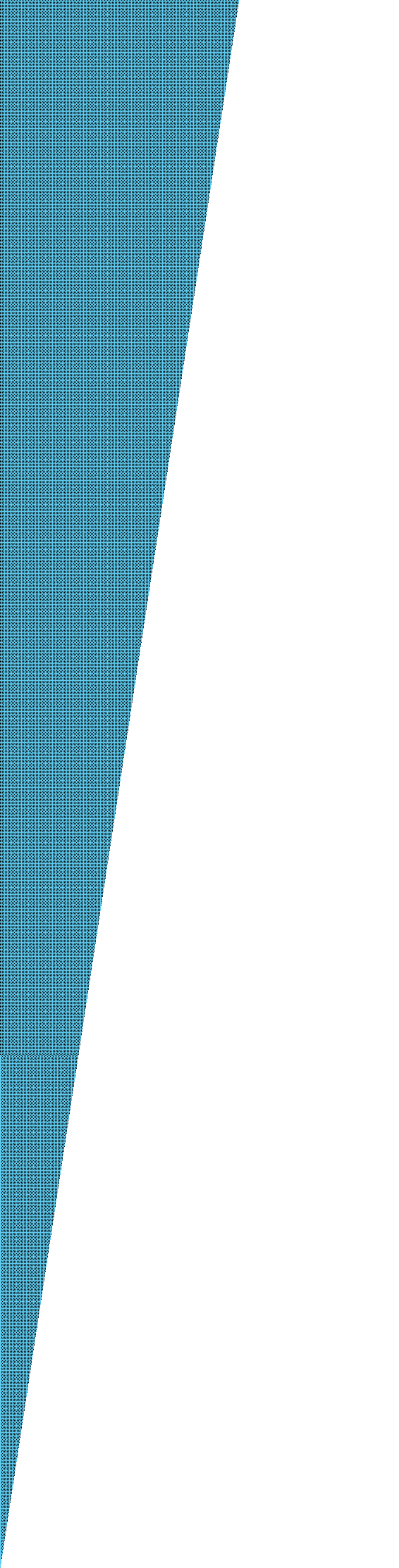 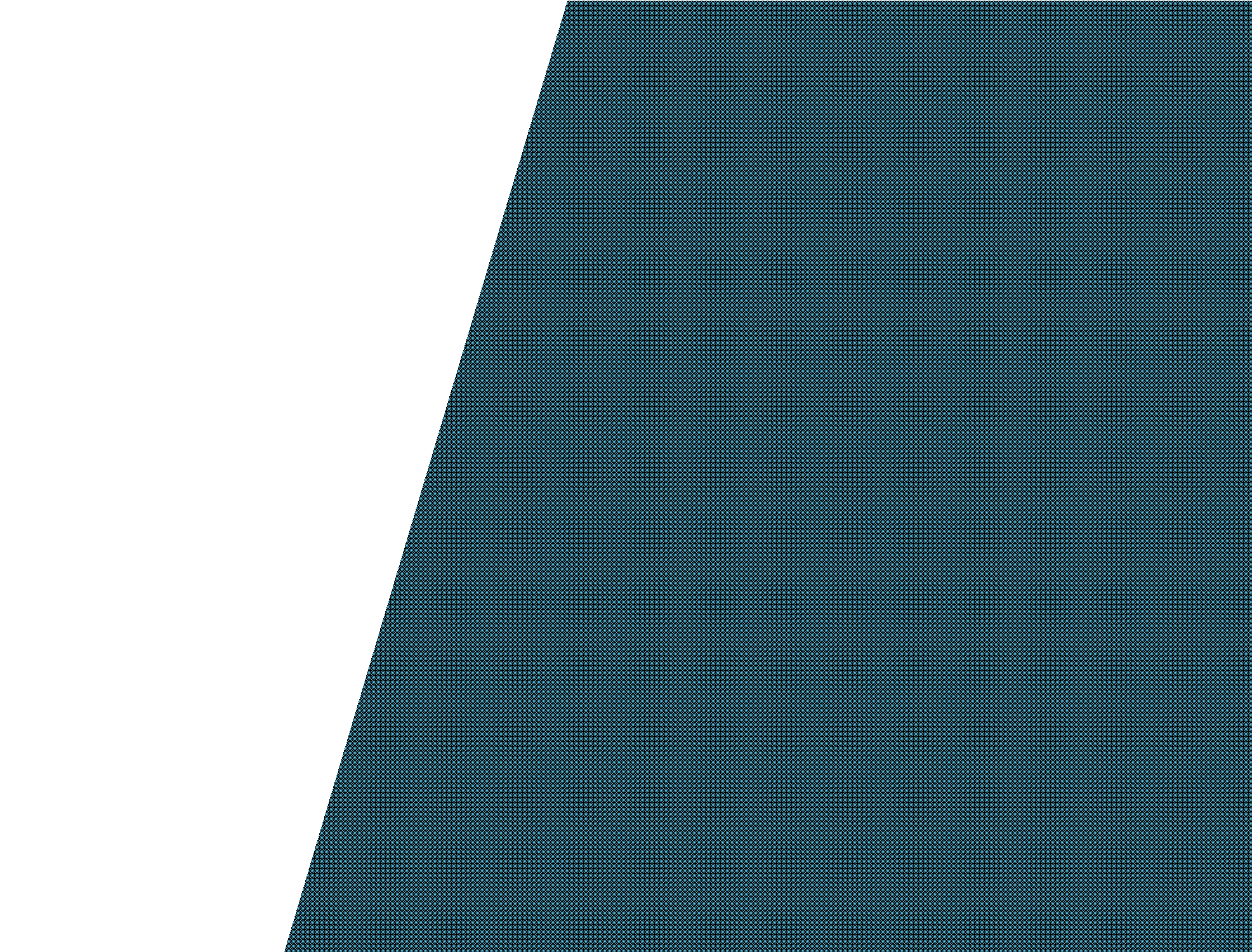 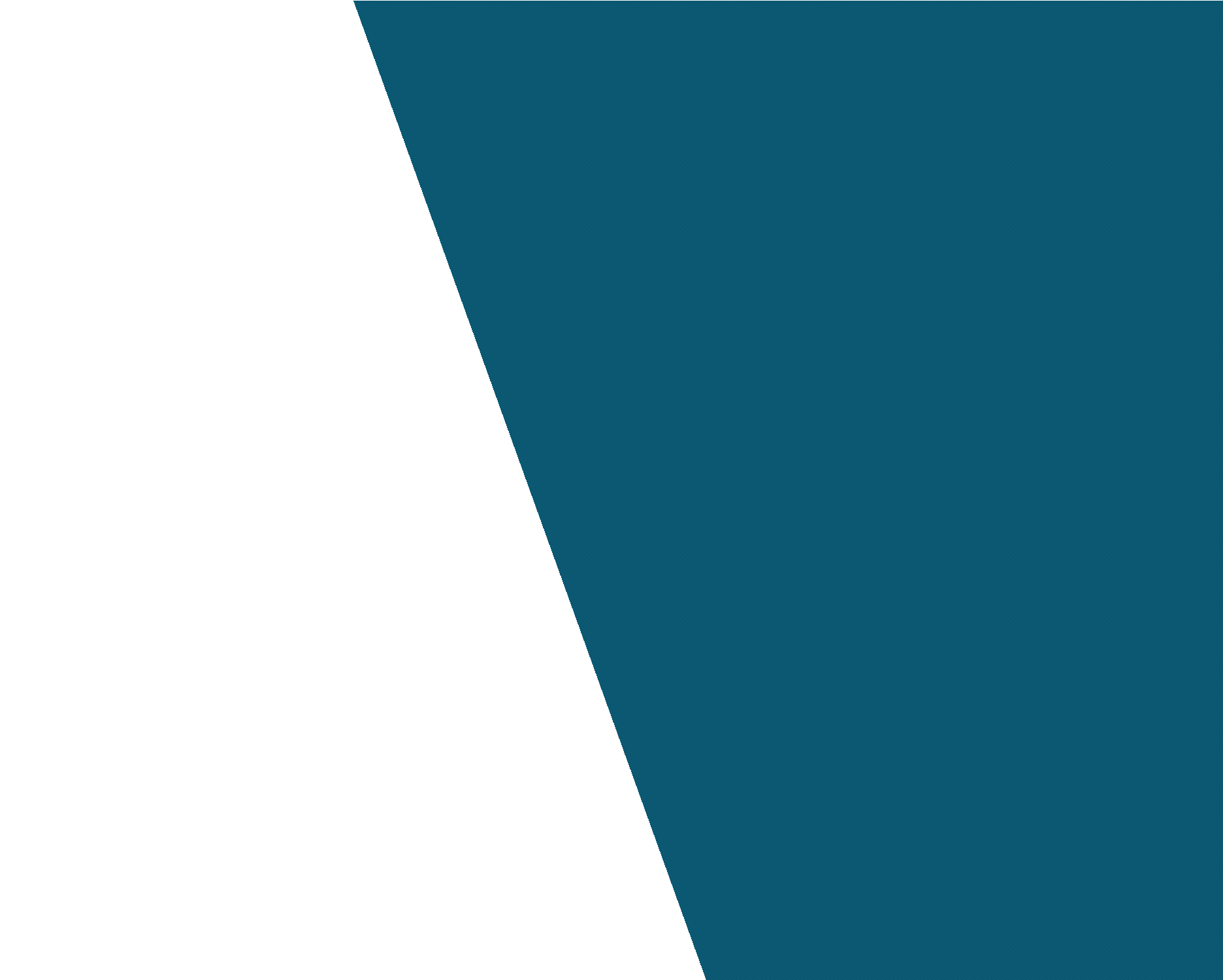 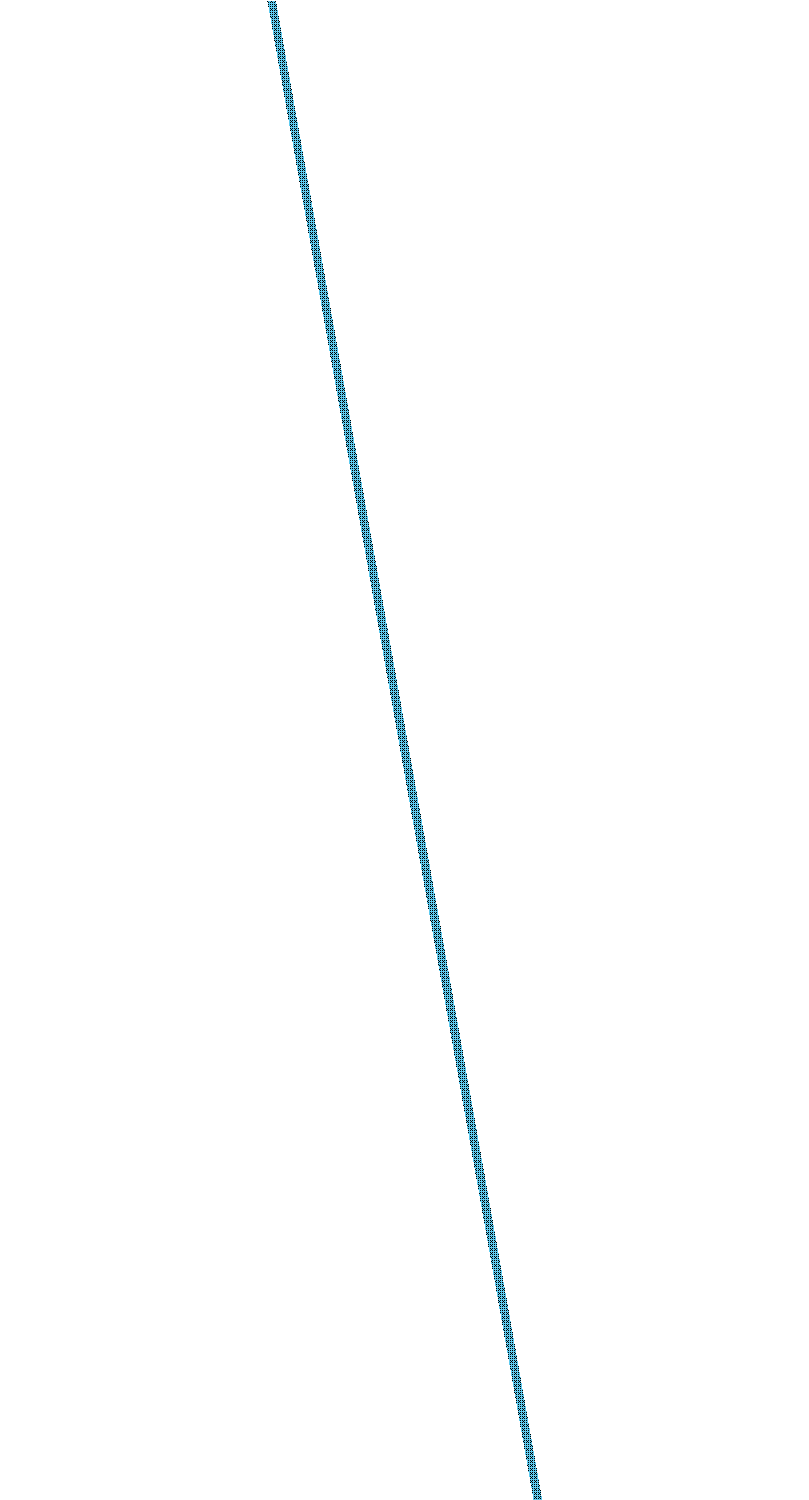 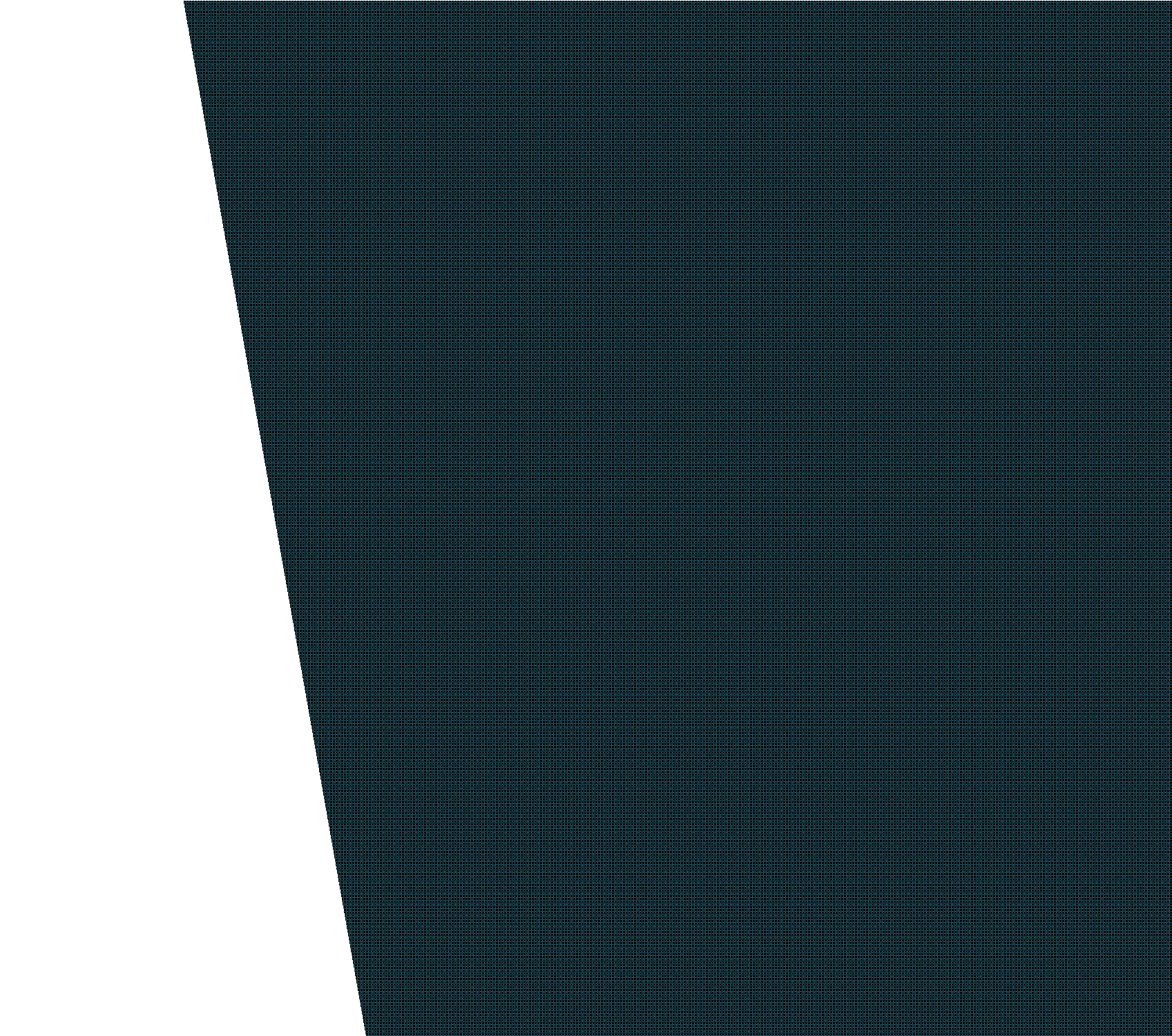 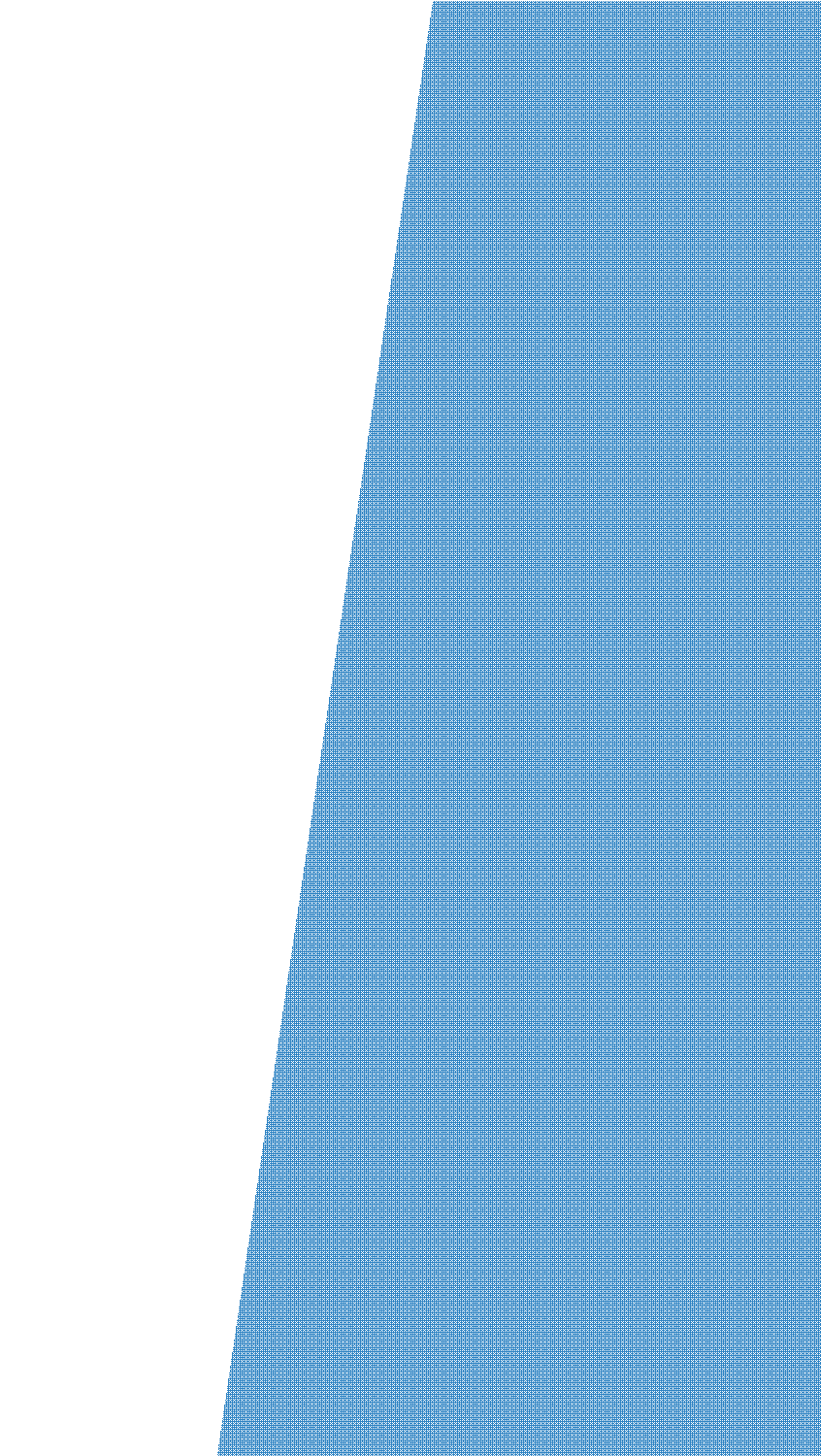 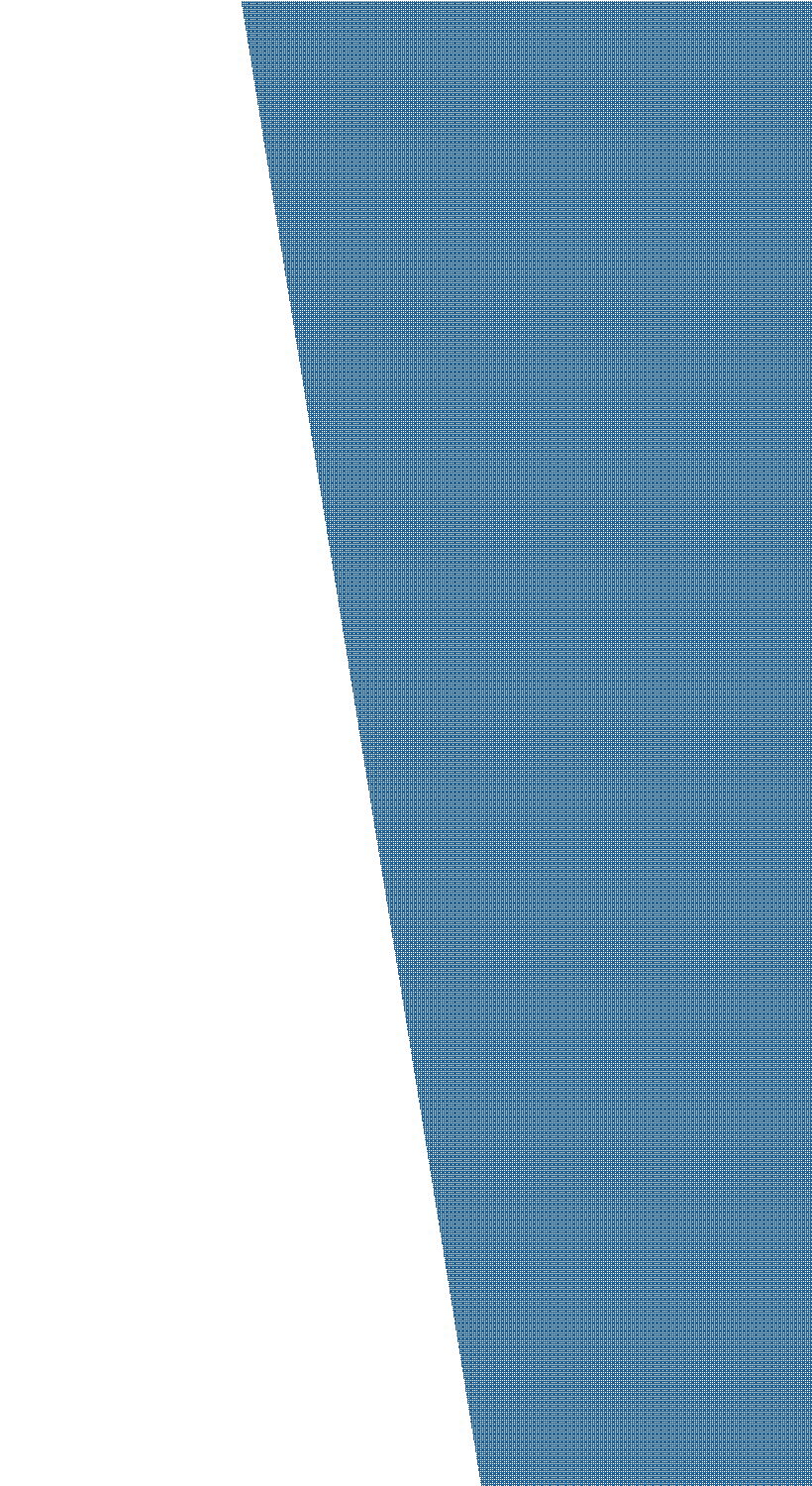 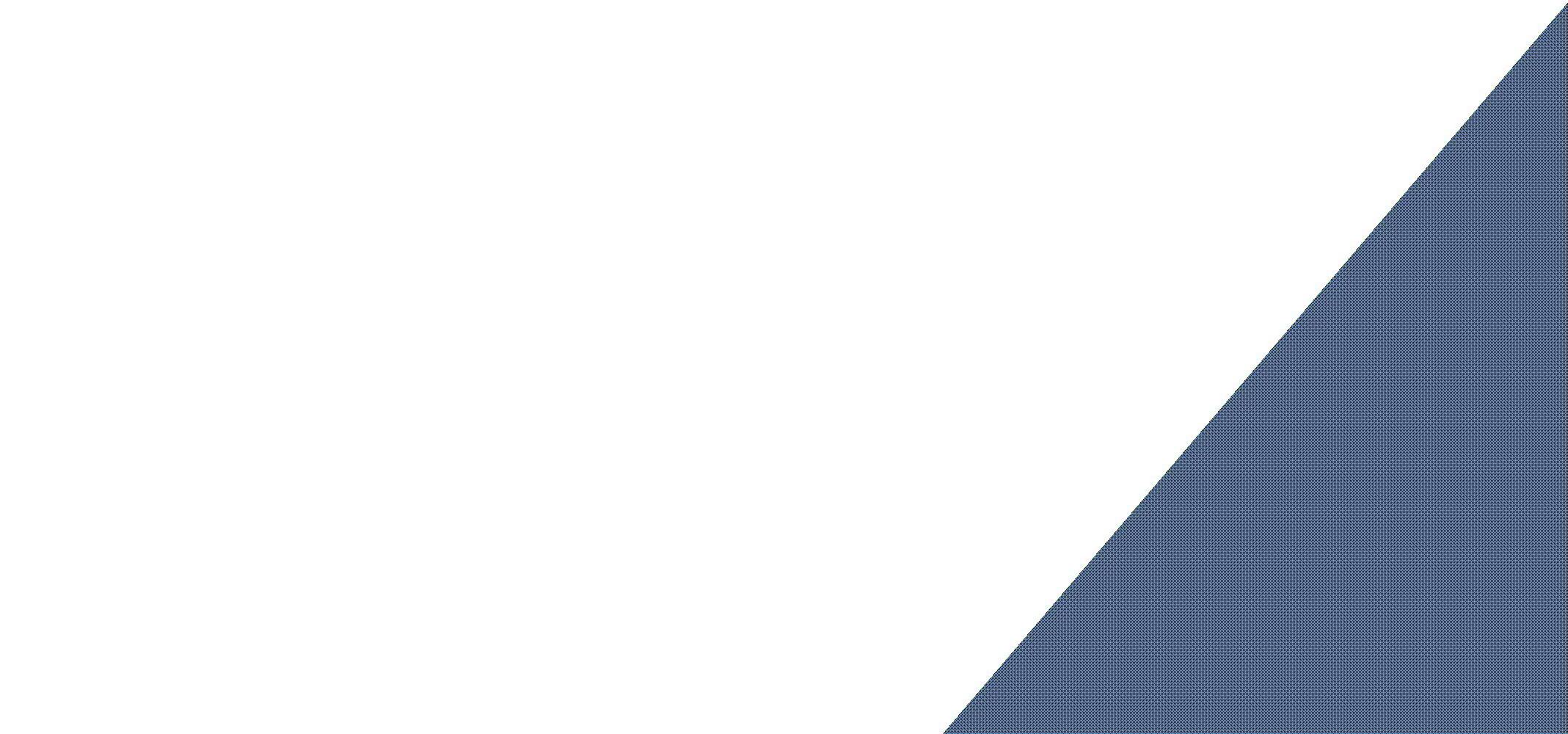 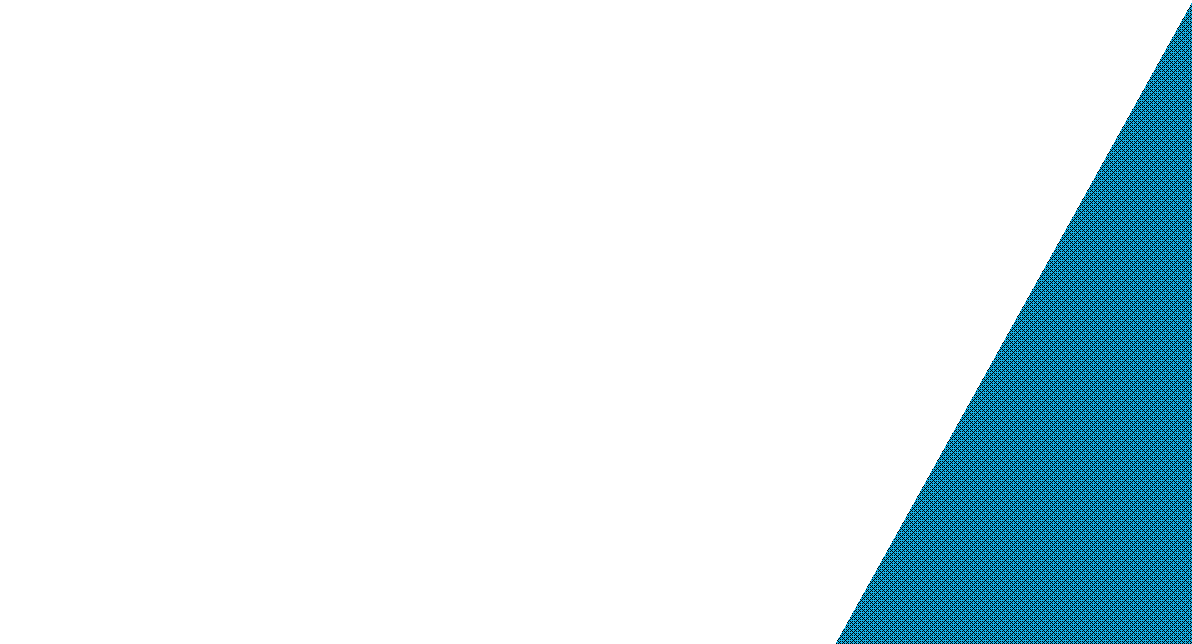 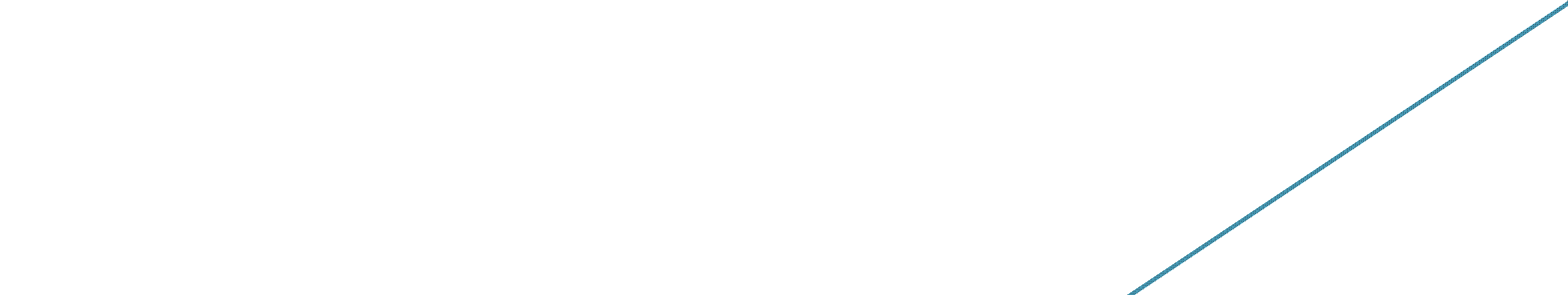 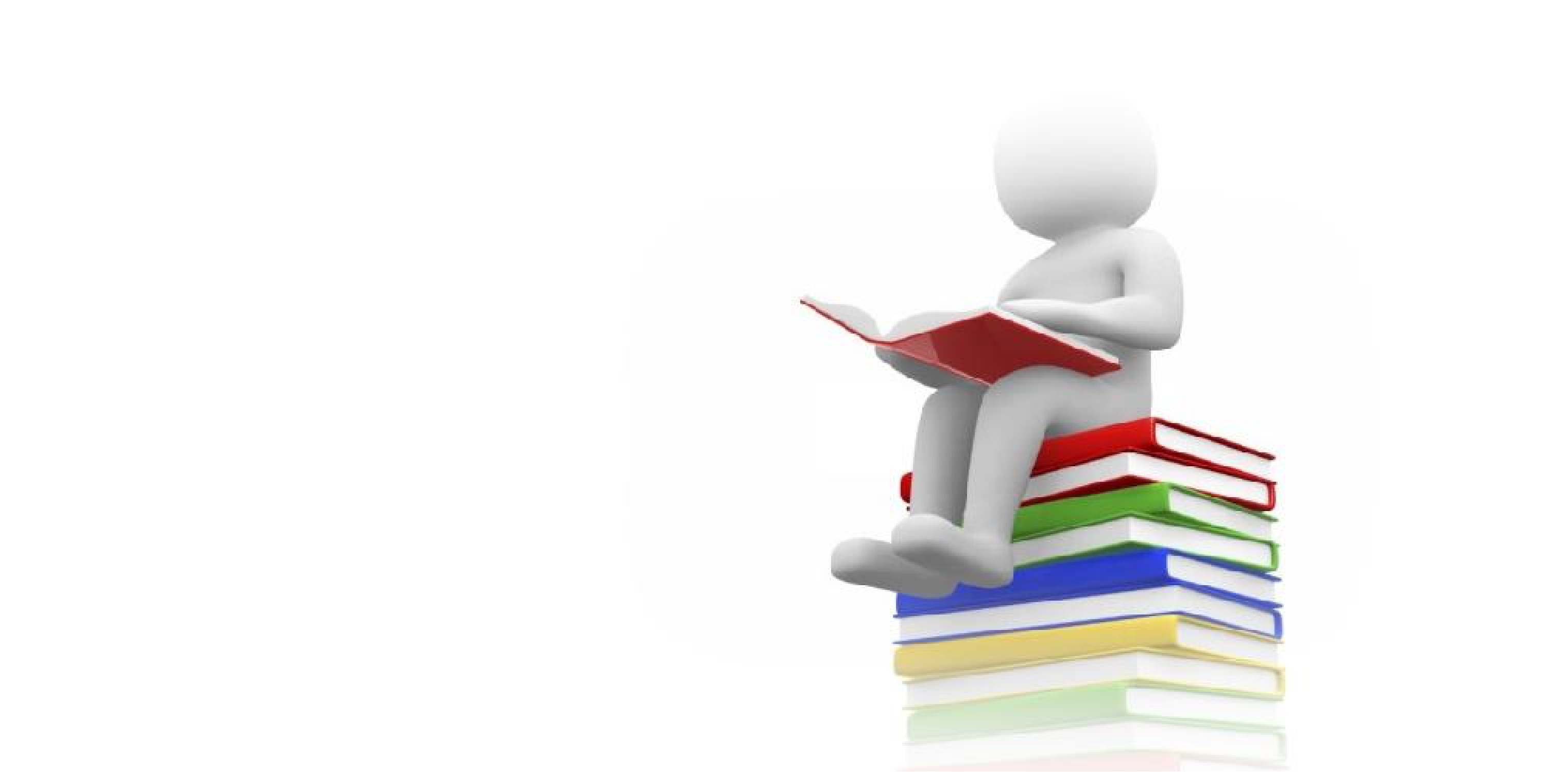 В	целях	осуществления
мониторинга	уровня	и	качества	подготовки
обучающихся	в	соответствии	с образовательными		стандартами	и
федеральными	государственными
федеральными	основными проводятся ВПР
общеобразовательными программами в О
О
ВПР по учебным предметам проводятся по образцам и описаниям проверочных 	работ, представленным на сайте ФГБУ «ФИОКО».
Участниками ВПР являются обучающиеся ОО, за исключением обучающихся 1–3, 9 	и 11 классов.
На выполнение проверочной работы отводится один урок, не более 45 минут, или 	два урока, не более 45 минут каждый(в зависимости от класса и предмета) .
ВПР будут вводить по новым предметам: английскому, французскому и немецкому языкам. Иностранный язык входит в список необязательных предметов, поэтому решение о сдаче принимает дирекция школы. В качестве альтернативы могут быть проведены проверочные работы по другому предмету на выбор.
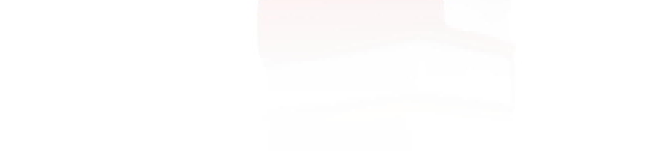 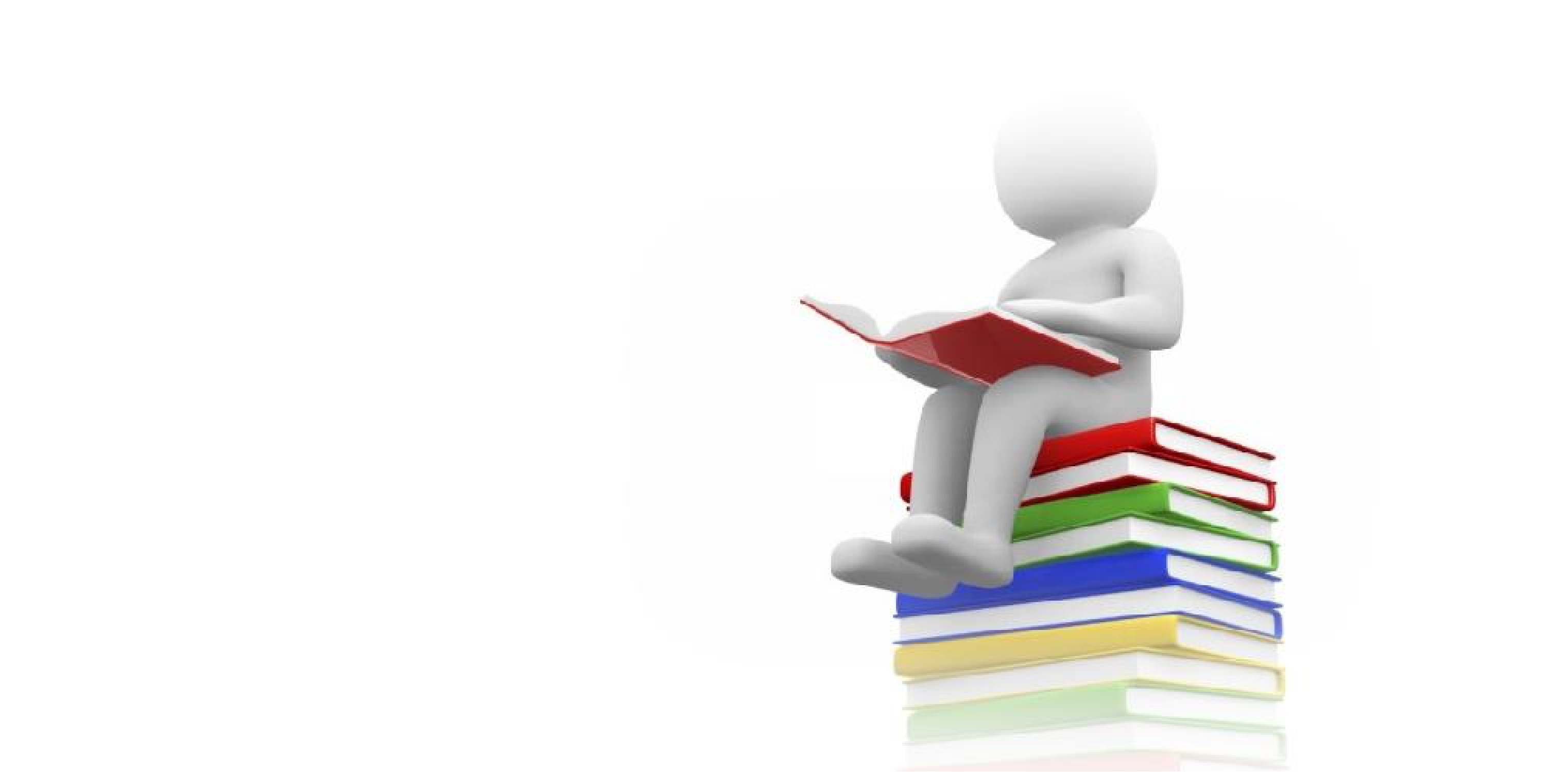 В	целях	осуществления
мониторинга	уровня	и	качества	подготовки
обучающихся	в образовательными
соответствии	с		федер льными	государственными стандартами		и	едеральными	основными
а
ф
общеобразовательными программами в ОО проводятся ВПР


Предусмотрена возможность использования ВПР в качестве мероприятий текущего 	контроля успеваемости и промежуточной аттестации обучающихся, проводимых в 	рамках реализации образовательной программы. В 2025 году планируется ,что оценка за ВПР будет выставляться в журнал, причем со значительным коэффициентом , как итоговая работа.
При проведении ВПР ОО предоставляется альтернативная возможность выполнения 	участниками ВПР  и проверки с использованием компьютера.
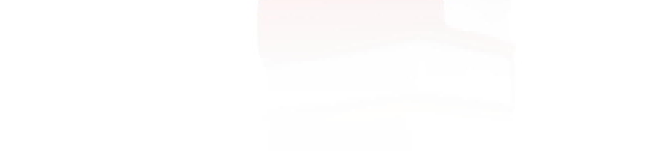 г

П
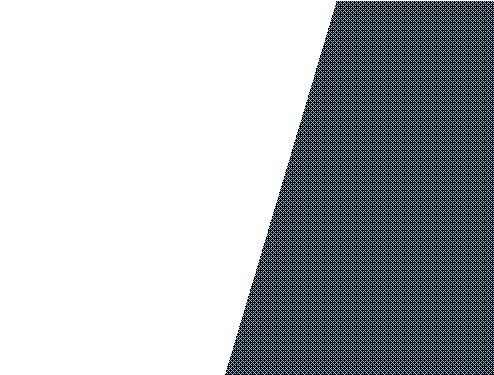 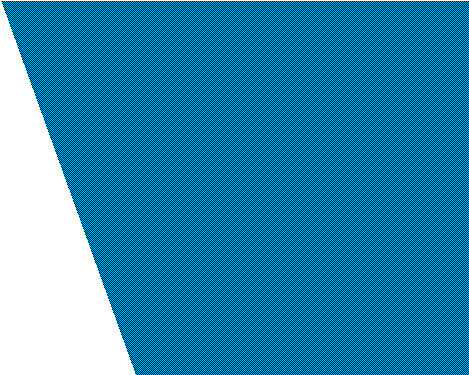 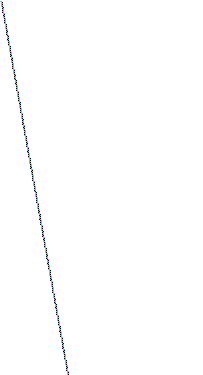 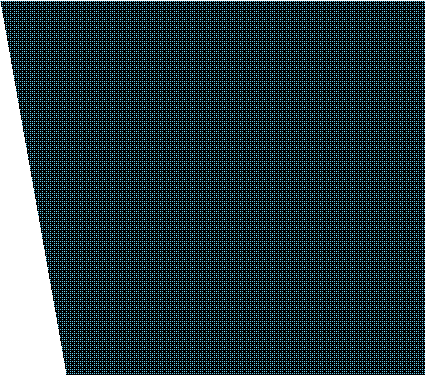 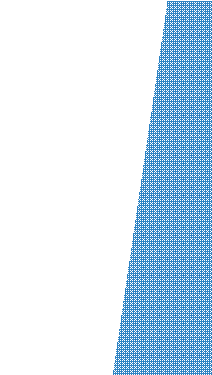 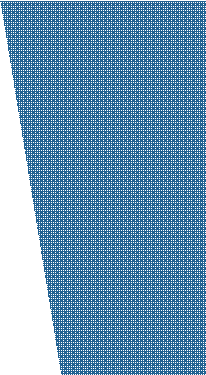 Проведение ВПР в 2024-2025 учебном году
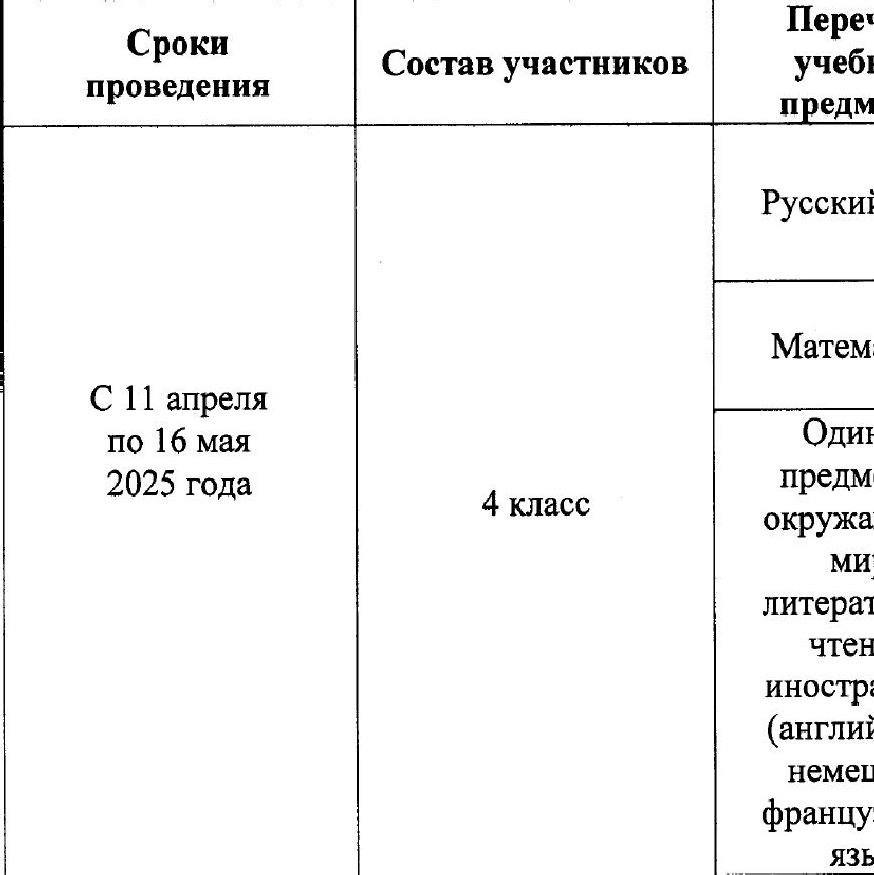 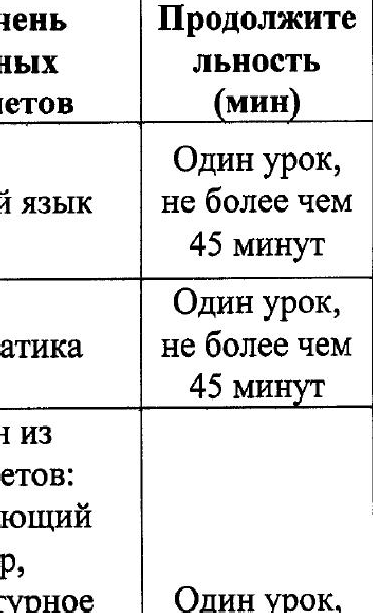 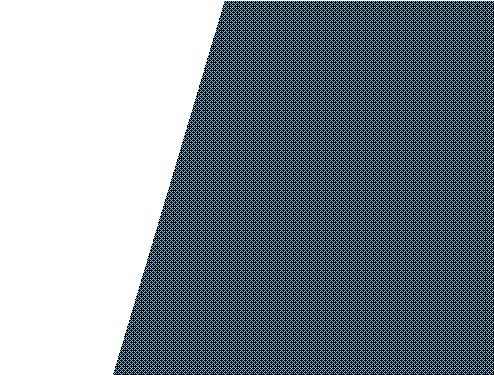 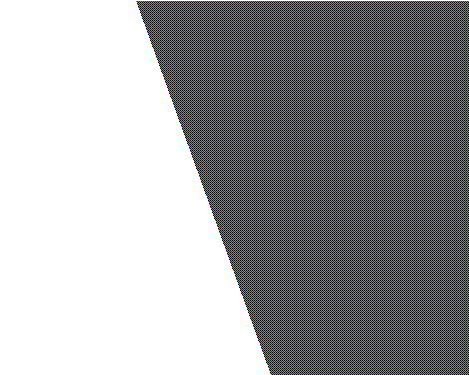 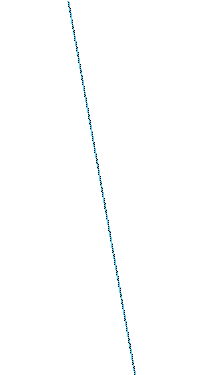 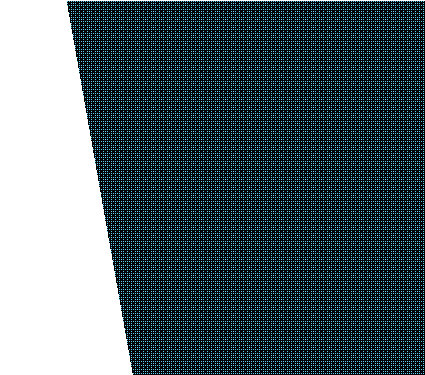 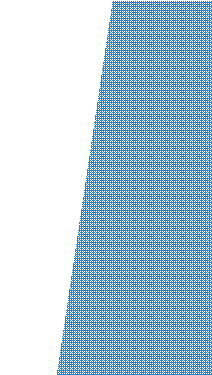 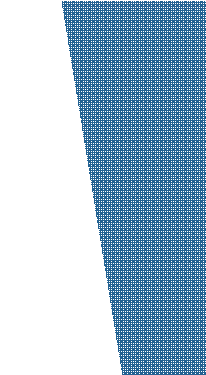 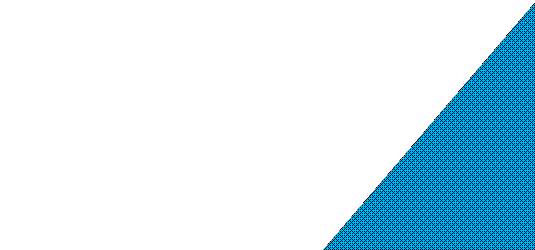 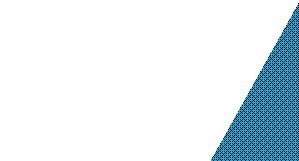 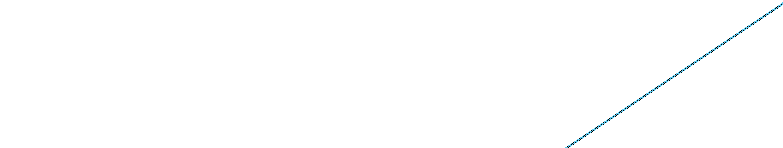 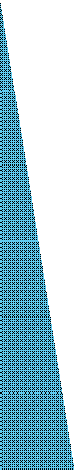 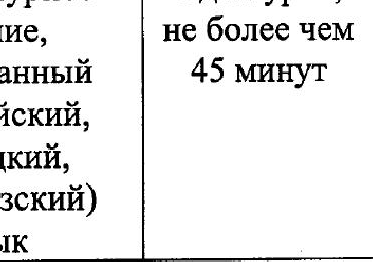 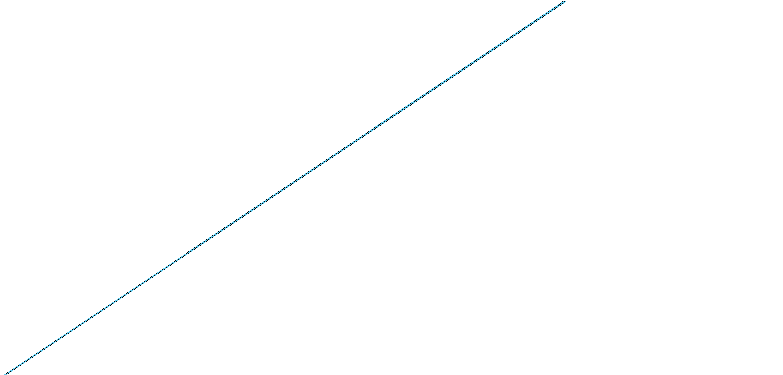 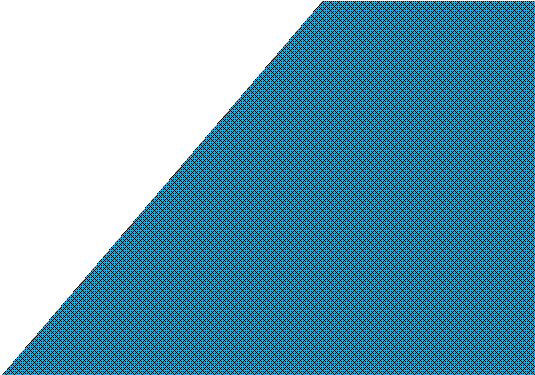 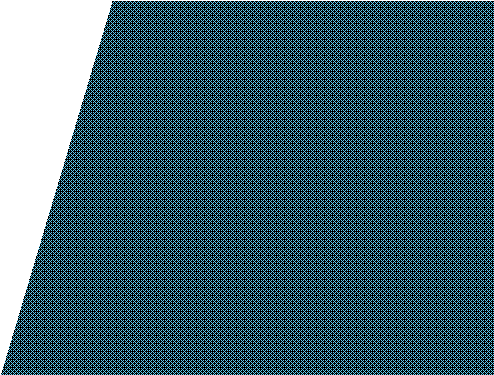 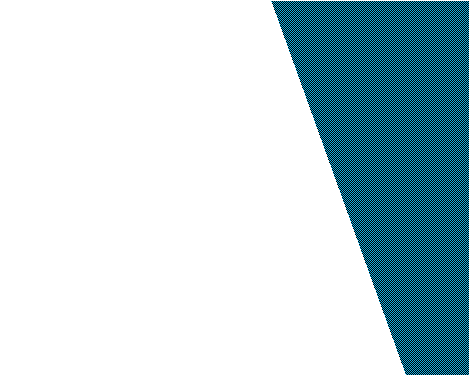 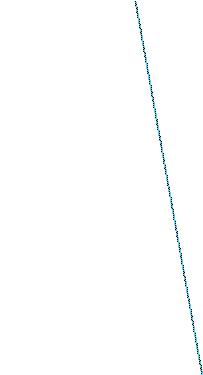 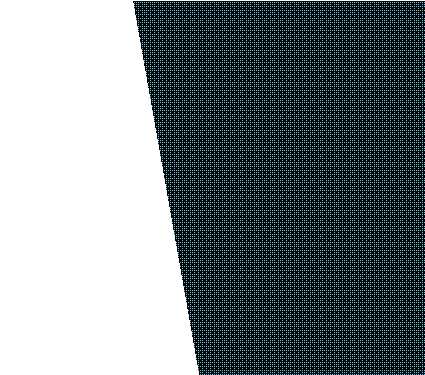 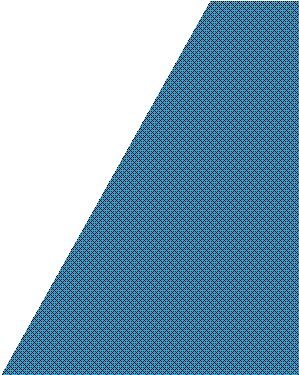 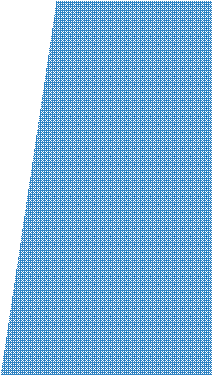 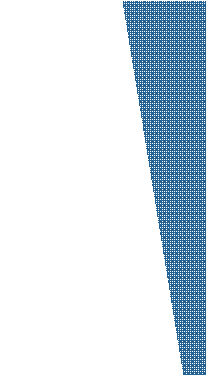 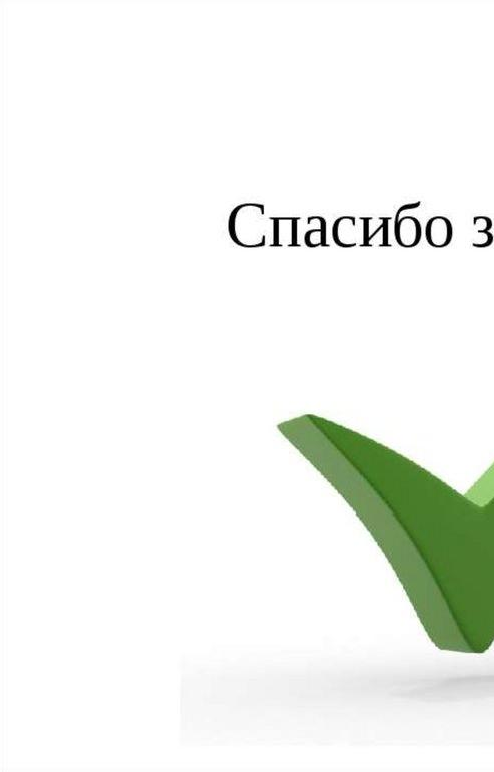 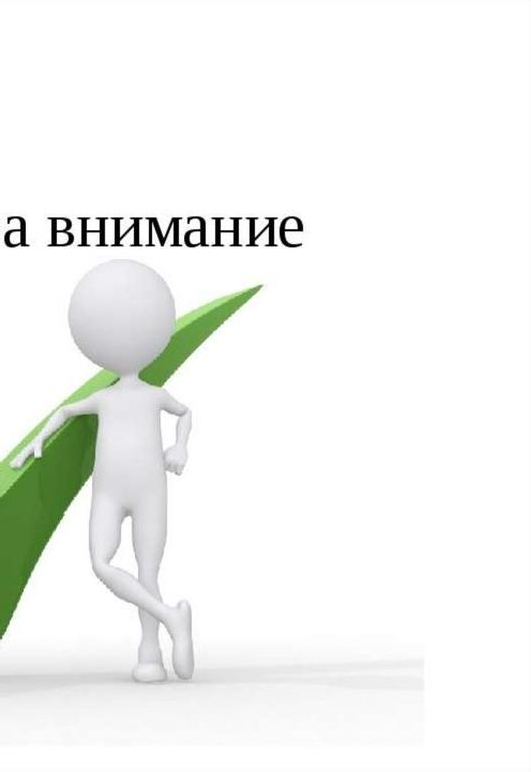